第66回　松江赤十字病院　地域医療勉強会
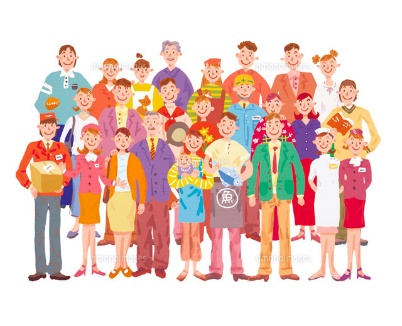 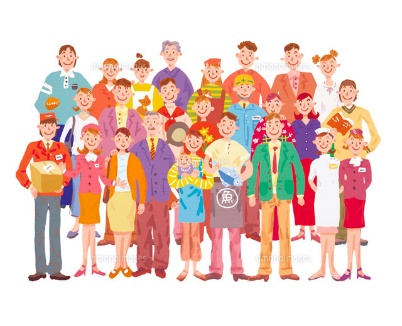 ～みんな　あつまれ～
認知症の方の行動心理症状を考える
～困りごとを共有してこれからの支援に役立てよう～
秋晴れにうろこ雲が流れる頃となりました。皆様お変わりなくお過ごしでしょうか。8月に「皮膚をみる」のテーマで勉強会を開催し、皮膚損傷の要因分析の方法や、様々なツールを用いて評価をおこなう方法について詳しく学ぶことができました。多数のご参加ありがとうございました。さて、11月の勉強会のテーマは「認知症の方の行動心理症状を考える～困りごとを共有してこれからの支援に役立てよう～」です。近年の当勉強会のアンケートで多数ご要望をいただいたテーマです。認知症患者さんのよりよい対応について地域の皆様とともに考える勉強会にしたいと思います。たくさんのご参加お待ちしております。日頃、対応困難な事例や質問等ありましたら、申し込み用紙に記載していただきますようお願い致します。
正面玄関ではなく、
救急外来の入口よりお入りいただきまして本館のエレベーターで６階にお上がり
下さい。
日　時  ： 令和 ６年11月13日（水）14時00分～15時00分
                        11月14日（木）14時00分～15時00分　
場　所  ： 本館　６階　講堂
講　師  ： 認知症看護　認定看護師
　　　　　　 佐野　英津子
人　数  ： 各日とも６０～７０人
参加費 ： 無料

＊両日とも内容は同じです。どちらかにご参加ください。
＊準備の都合上、11月6日（水）までにFAXで申し込み
　 をお願い致します。
＊申し込み後、ご都合が悪くなられた場合は下記まで
　　　　　　　　　　　　　　　　　　　　       　　ご連絡をお願い致します。
〈本館６階〉
講堂
会議室
エレベーター
対応困難な事例や質問がある方は
お早めに申込を
お願い致します
【令和６年度　勉強会予定】
　　★令和７年２月１９日（水）
　　　　　　　　　　 　２０日（木）
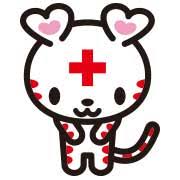 お問い合わせ　
松江赤十字病院　入退院支援室まで
　　　　　　　　　　　　　　　　　　　　　　　　　　　　　　　　　　　　　　TEL　0852-61-9352
FAX  0852-24-3296
第66回　松江赤十字病院　地域医療勉強会　参加申込
　　　　　　　　　　　　　　　　　　　FAX〆切　11月6日（水）

　　施設名　（　　　　　　　　　　　　　　　　　　　　　　　　　　　　  ）　　　
　　連絡先　TEL （　　　　　）　　　　    －                           － 　　　　　　　　　　　　　　　　　　　　　　　　　　　　　　　　　　　　　　　　　　
　　　　　　　 FAX （　　　　　）　　　　　  －                           －
参加者
今回のテーマに関して貴施設において患者さん、ご家族を支える中で
困られた事例、その他に聞きたい事などありましたらご記入下さい。